GIÁO ÁN BÀI 59  NGƯỜI SOẠN : ĐẶNG HỒNG PHÚC
Khởi động
1
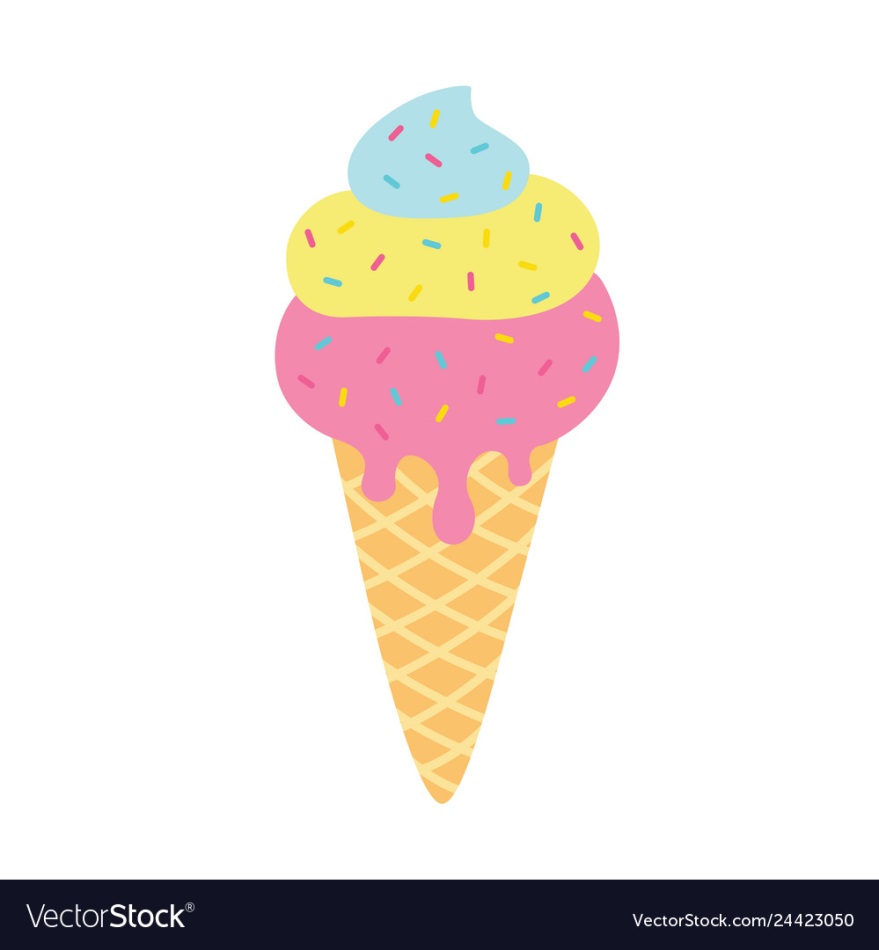 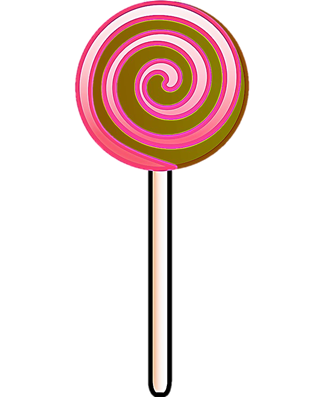 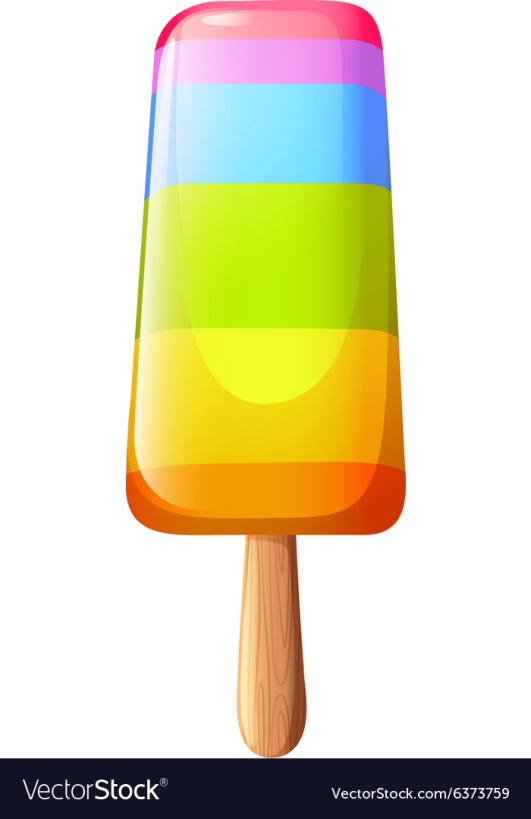 ếch cốm
sạch
lệch
kịch
chênh lệch
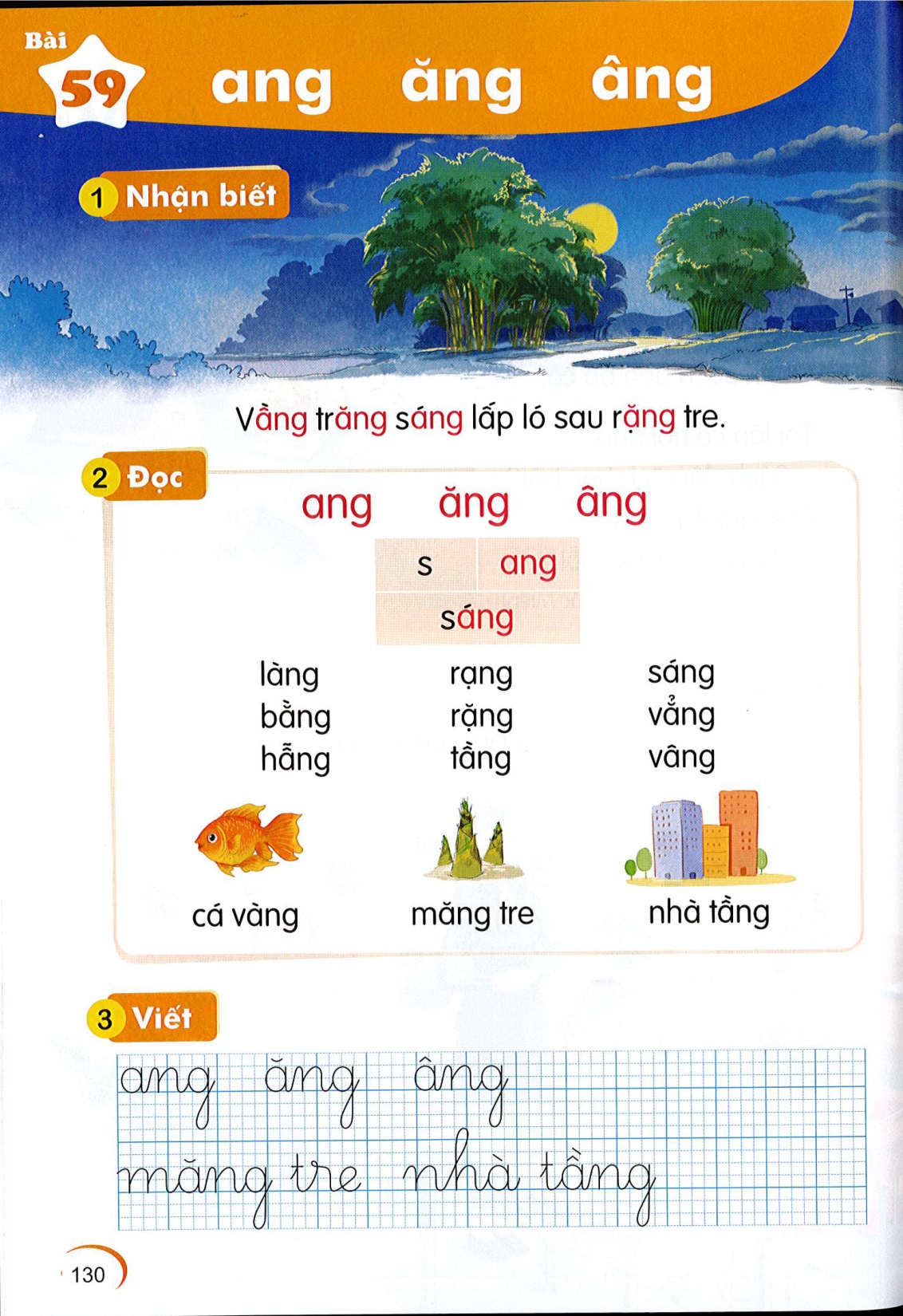 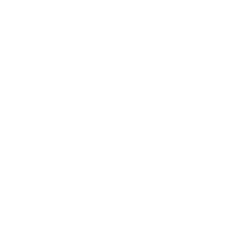 Bài
ang  ăng  âng
59
Nhận biết
2
ang
ăng
Vầng trăng sáng lấp ló sau rặng tre.
âng
ăng
Đọc
3
ang
ăng
âng
So sánh
ă
a
â
ng
ăng
ang
ng
âng
ng
Đọc
3
ang
ăng
âng
s
ang
sáng
ang
ang
ang
làng
sáng
rạng
ăng
ăng
ăng
bằng
vẳng
rặng
âng
vâng
âng
âng
hẫng
tầng
Thư giãn nào!
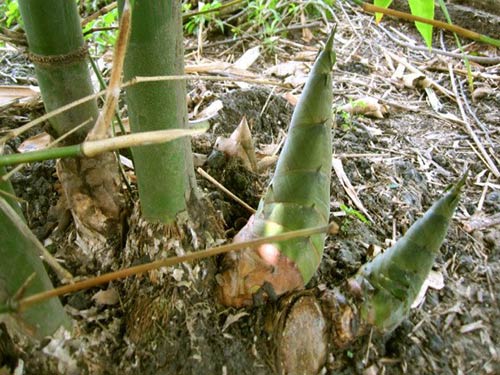 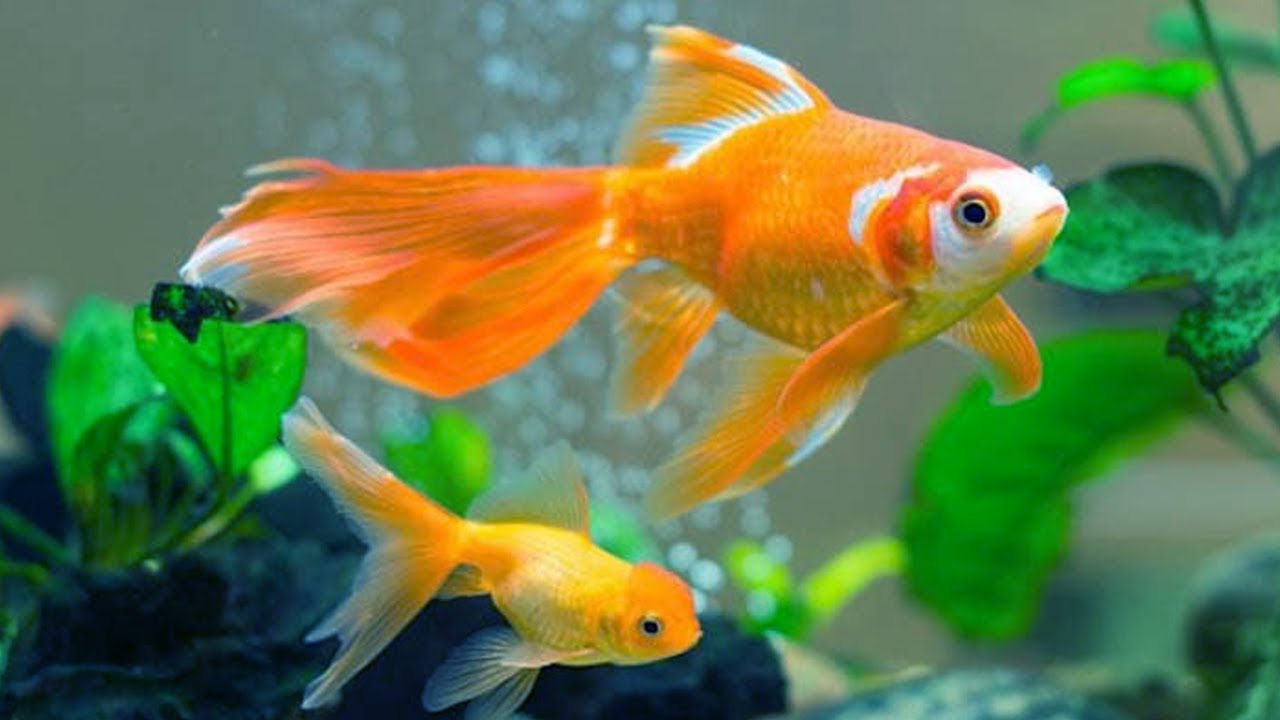 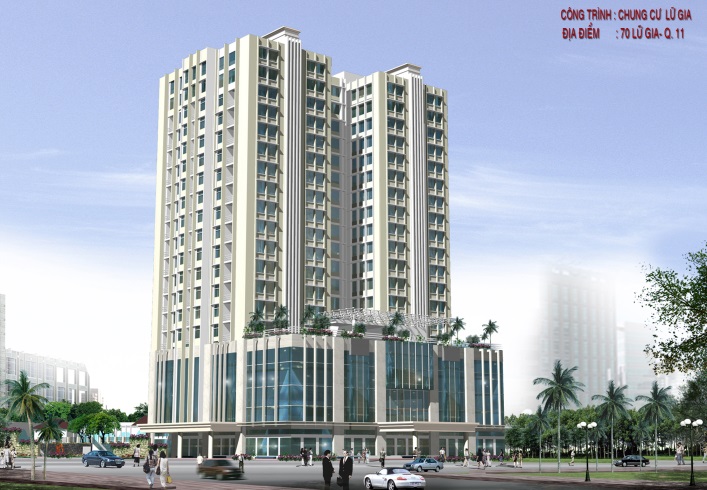 cá vàng
măng tre
nhà tầng
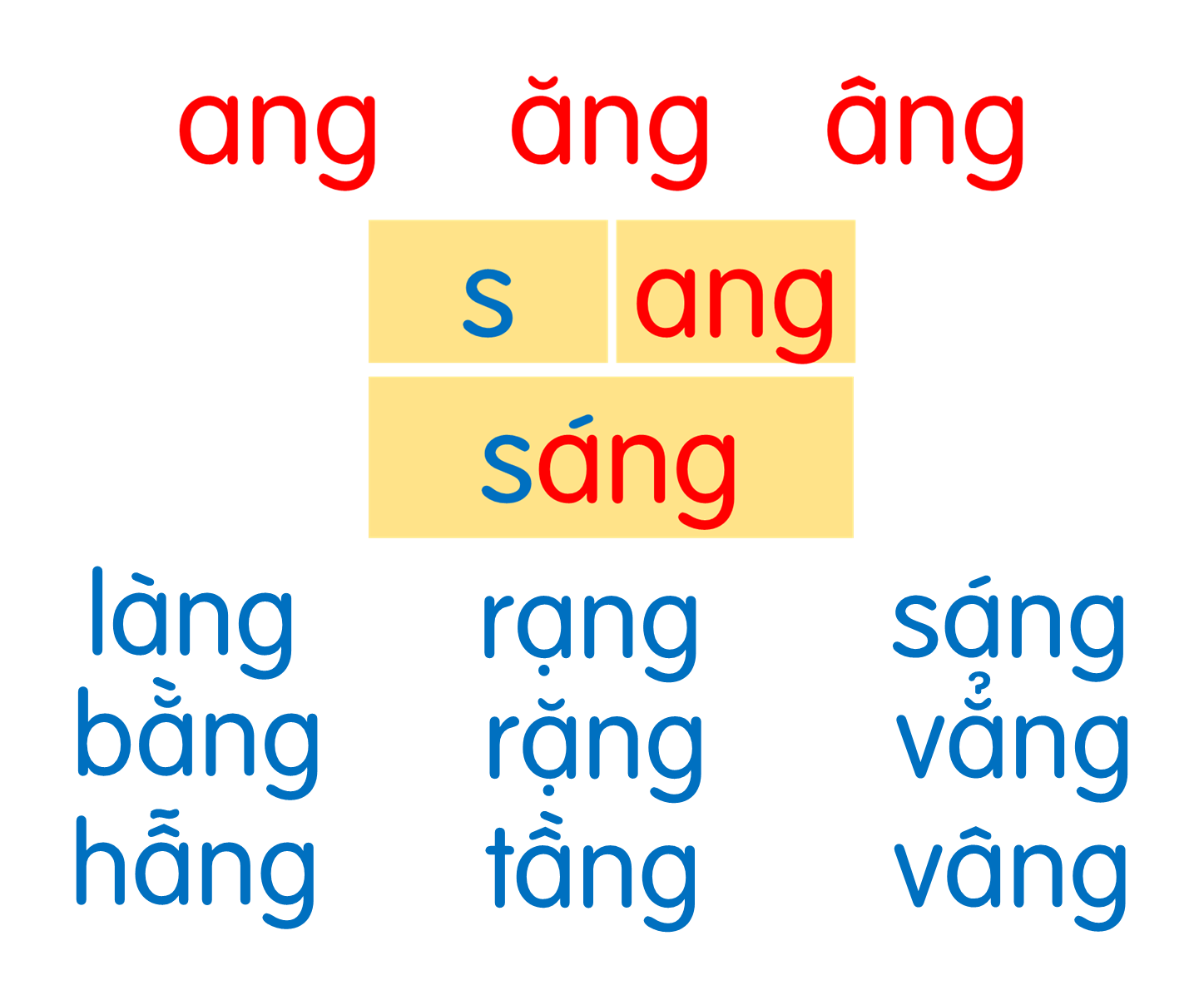 cá vàng
măng tre
nhà tầng
[Speaker Notes: Ôn lại]
ang
Hướng dẫn viết bảng
4
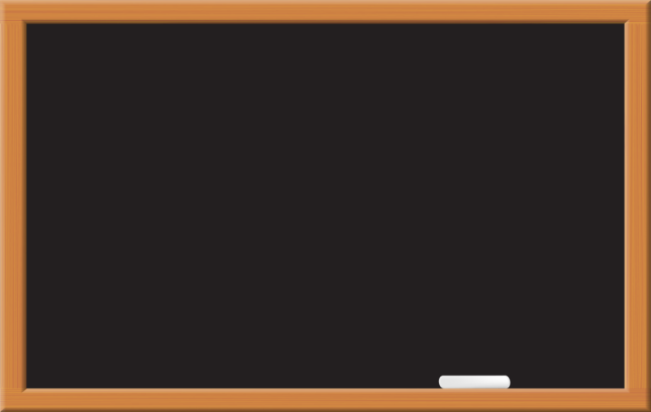 ăng
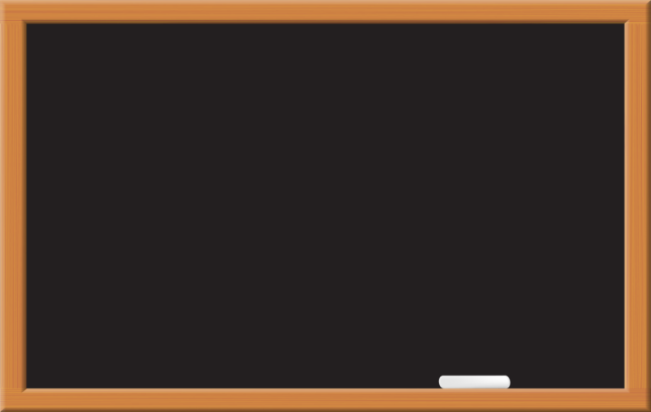 âng
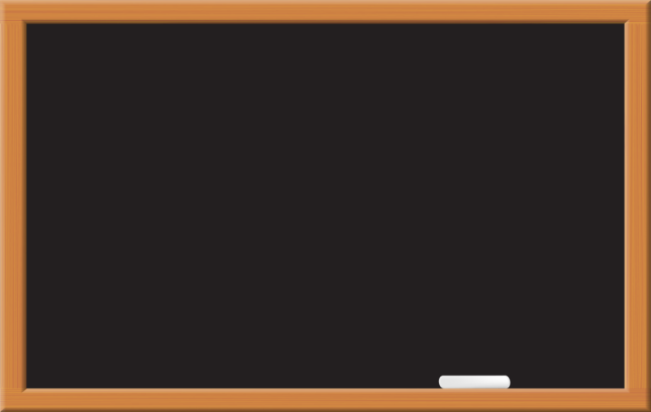 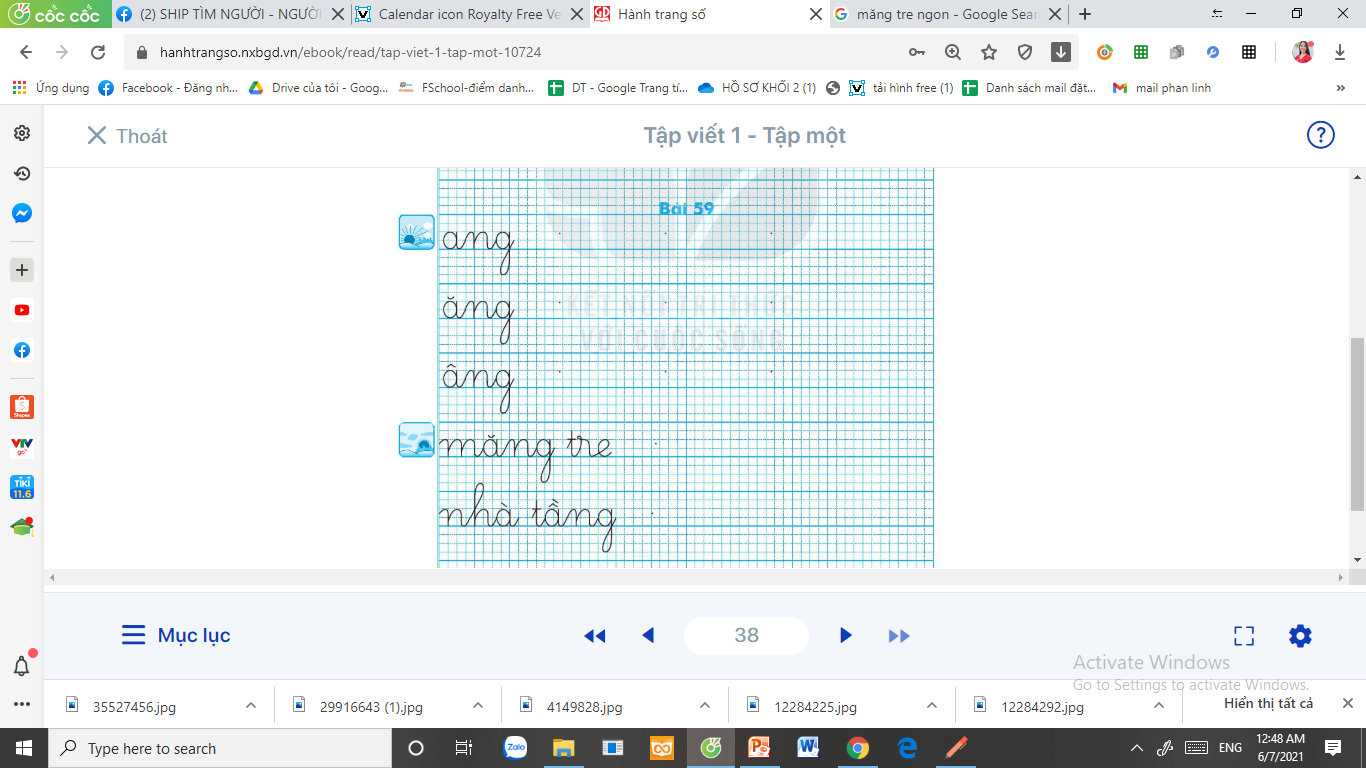 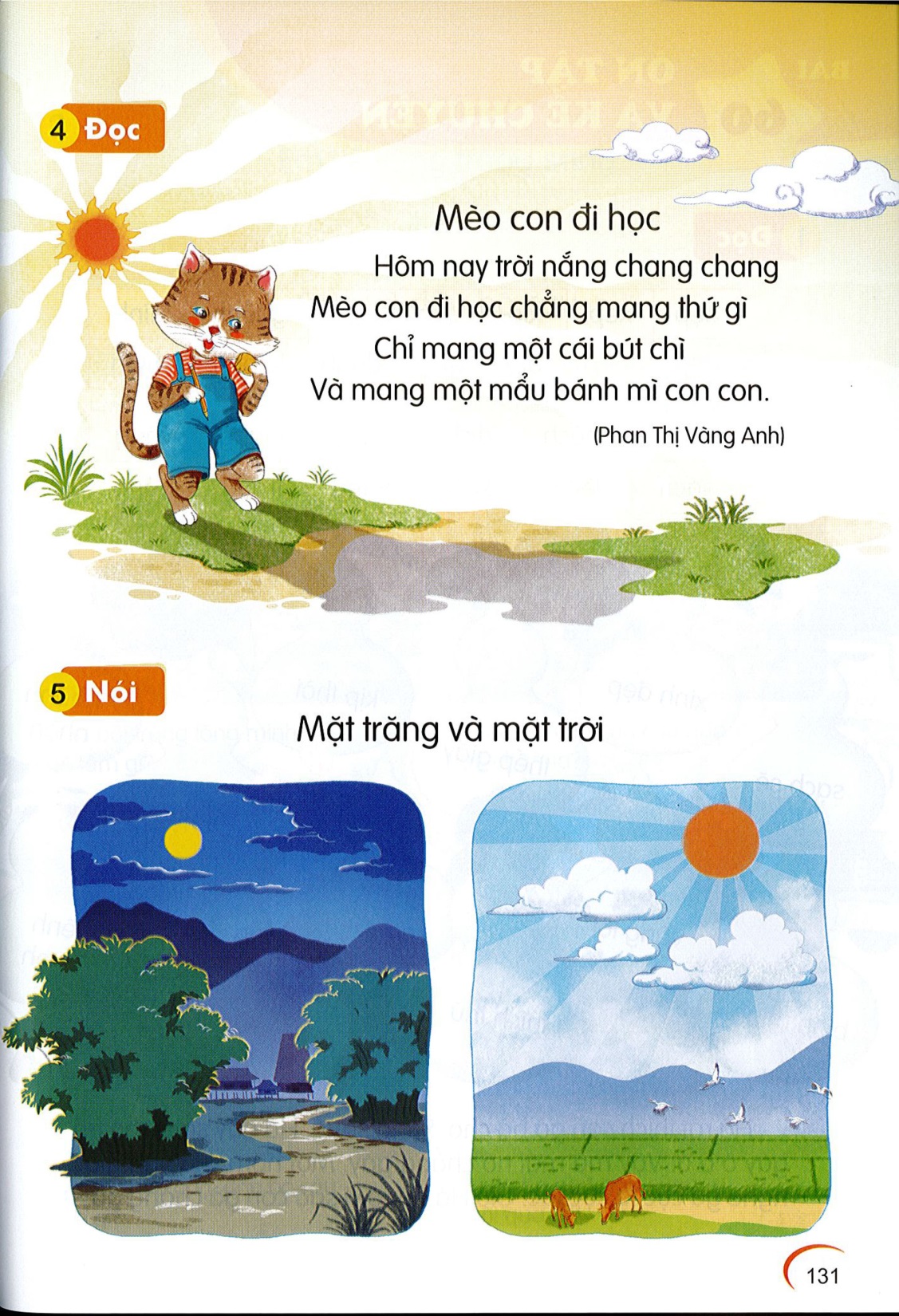 Đọc
6
1
Mèo con đi học
	Hôm nay trời nắng chang chang
Mèo con đi học chẳng mang thứ gì
	Chỉ mang một cái bút chì
Và mang một mẩu bánh mì con con.
                     
          
                  (Phan Thị Vàng Anh)
2
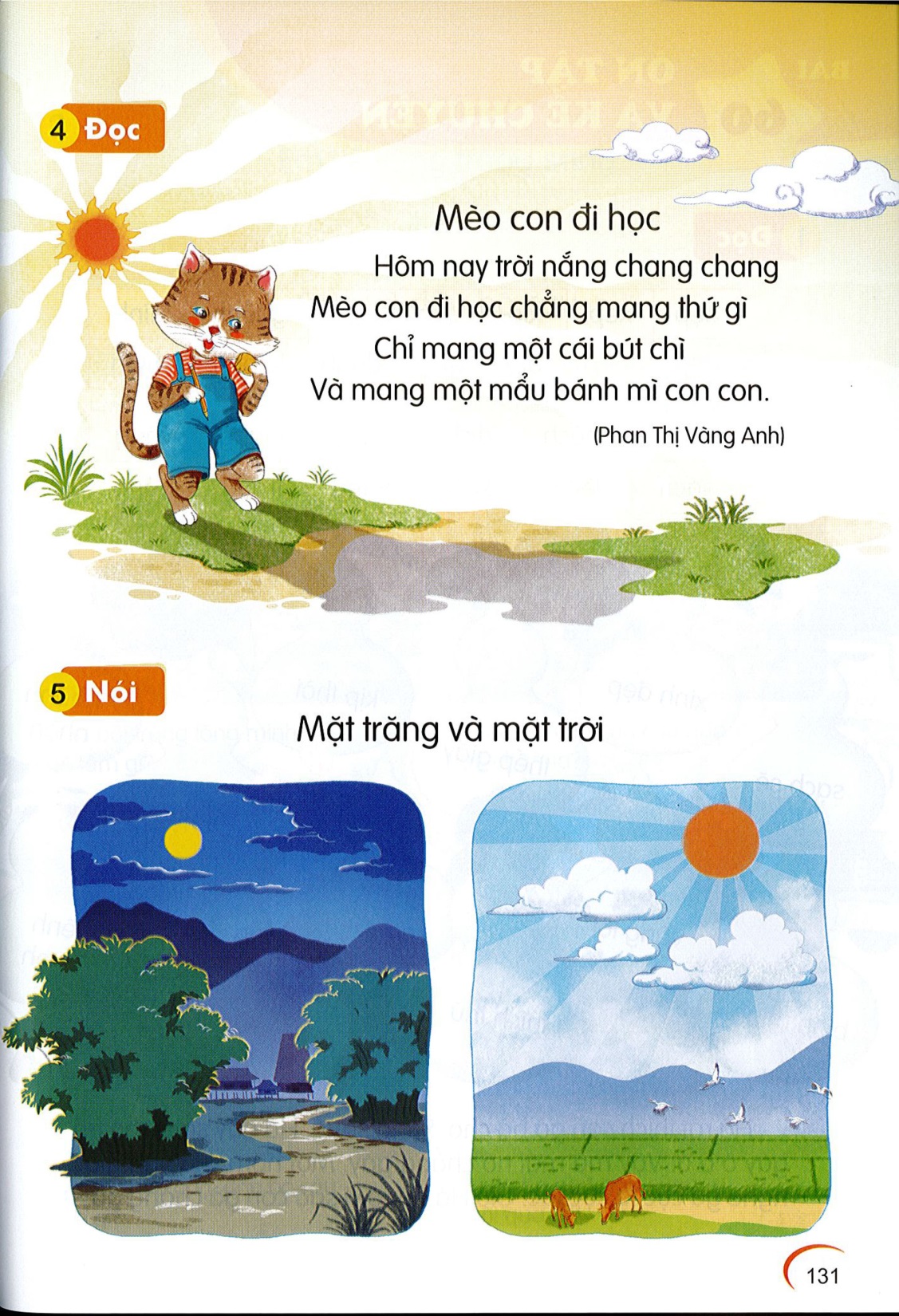 3
4
nắng
chẳng
mang
chang chang
[Speaker Notes: Luyện luôn từ khó đọc nhé!]
Mèo con đi học
	Hôm nay trời nắng chang chang
Mèo con đi học chẳng mang thứ gì
	Chỉ mang một cái bút chì
Và mang một mẩu bánh mì con con. 
                  (Phan Thị Vàng Anh)
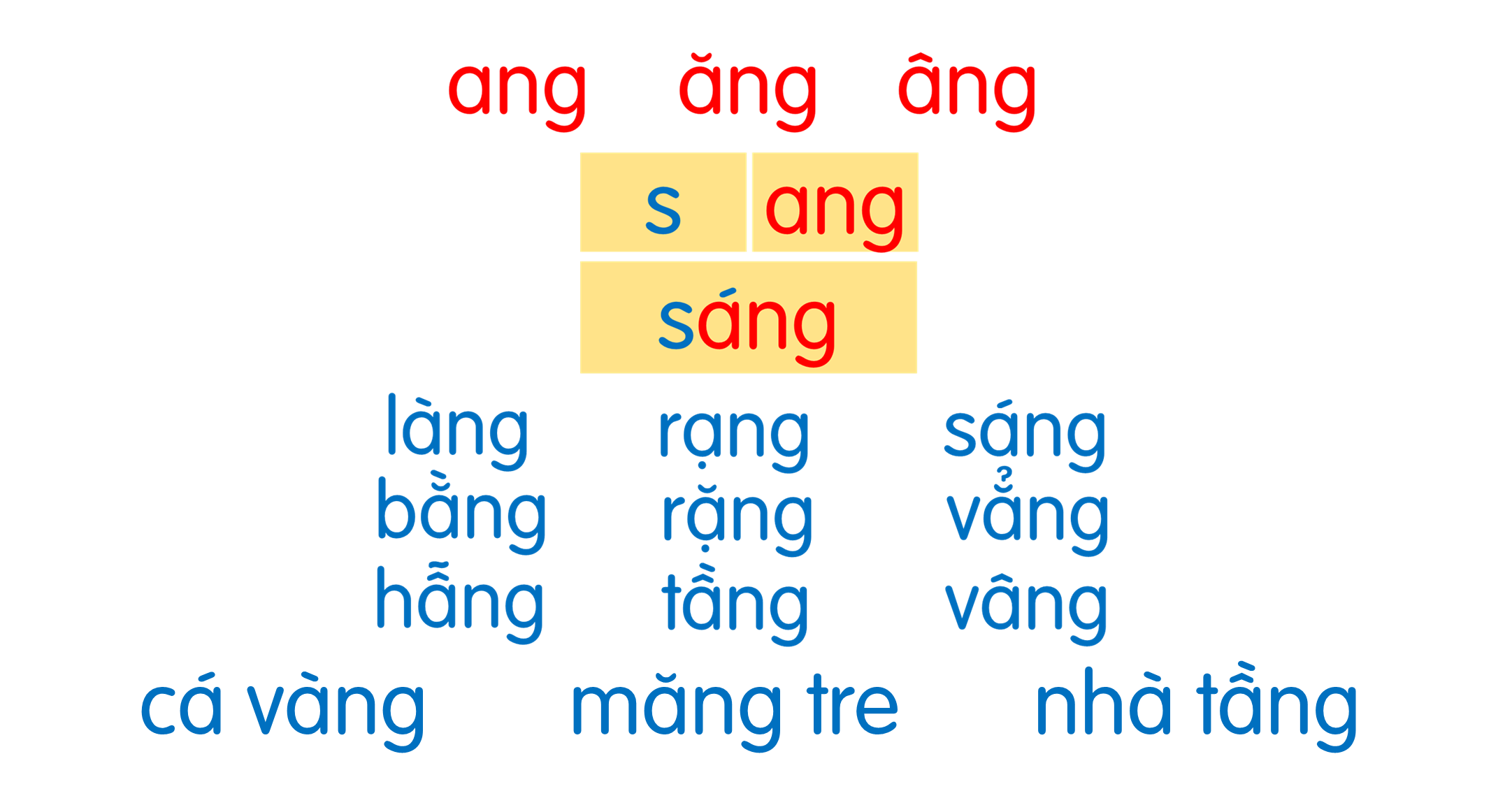 Mèo con đi học
	Hôm nay trời nắng chang chang
Mèo con đi học chẳng mang thứ gì
	Chỉ mang một cái bút chì
Và mang một mẩu bánh mì con con.
                                    (Phan Thị Vàng Anh)
Mặt trăng và mặt trời
Nói
7
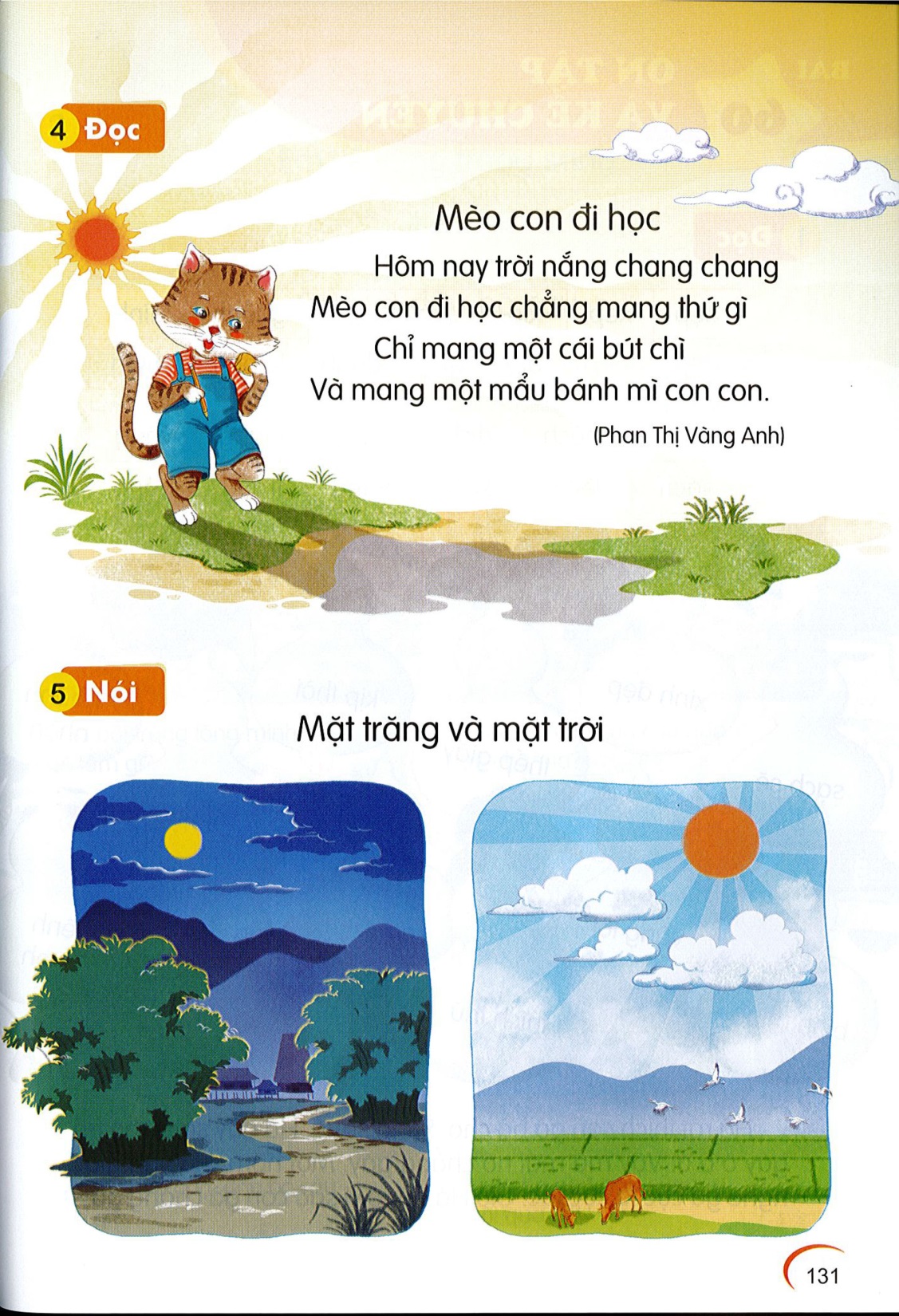 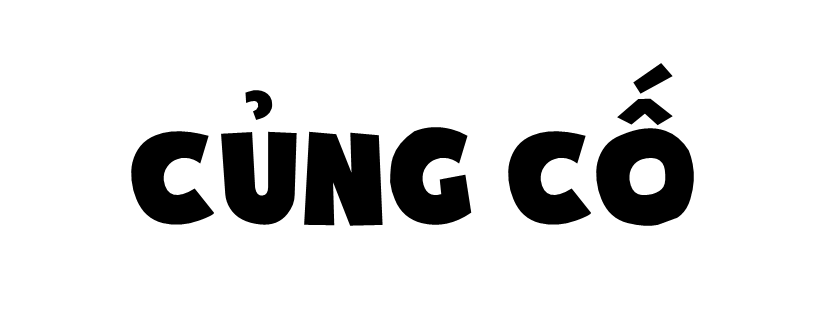 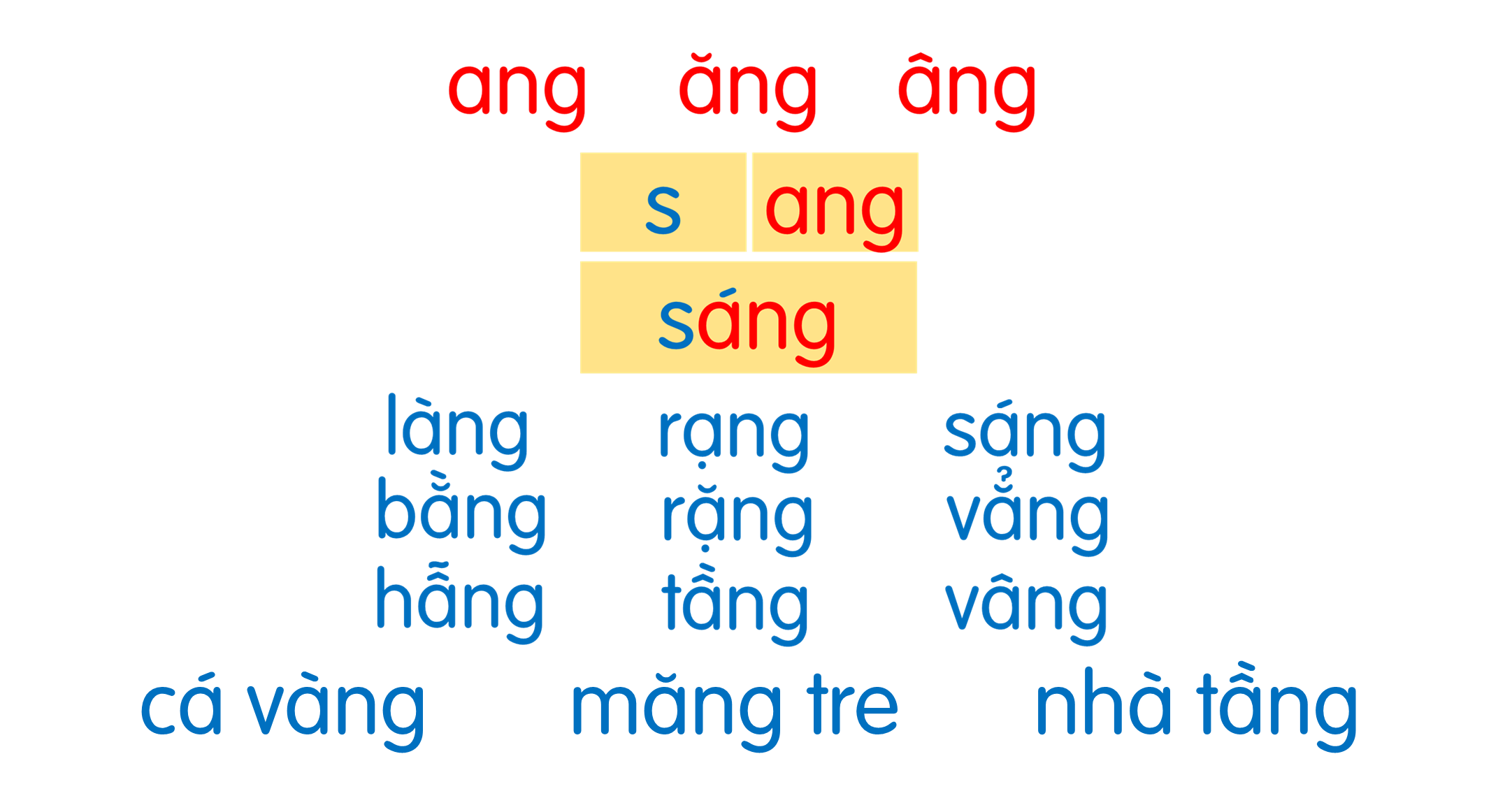 Mèo con đi học
	Hôm nay trời nắng chang chang
Mèo con đi học chẳng mang thứ gì
	Chỉ mang một cái bút chì
Và mang một mẩu bánh mì con con.
                                    (Phan Thị Vàng Anh)